HTCondor Configuration (and Submit) Language
HTCondor Week 2022
John (TJ) Knoeller
Overview
HTCondor uses a common "language" to parse and query config files and submit files.

It is a complex and quirky language that does a lot of different things

Prepare to be amazed (and appalled...)
2
Submit/Config “language”
Submit files and config files consist of
Key = Value
Key is case-insensitive
Value has no type (its all just text to config/submit)
Values can refer to other values using $(key)
Statements (if, include, queue)
Keys are loaded into a key:value store
Statements are executed
3
Submit/Config key:value store
Submit files and config files are loaded into a key:value store that can be queried.
Last definition of a key wins
All keys are stored but...
Only some keys have meaning to HTCondor
Config and Submit have different schemas/defaults
Statements are executed as the file is read
Python bindings see only the key:value store
4
Behind the key:value store
Compiled into HTCondor is another key:value store containing default values
For config, we call this the param table
config lookups use the param table when there is no entry in the config key:value store
submit has a similar (but much smaller) table of default values for Arch, Opsys, etc
5
Config/Submit File Syntax
# Keys (aka knobs, macros, params)
# are case insensitive
log=/var/log/condor
LOG = /var/log/condor
# use \ for line continuation
collector_host=condor.cs.wisc.edu,\
    secondary.cs.wisc.edu \
#    tertiary.cs.wisc.edu
6
Line continuation after comment
# We want to frob the bobulator \FROB_BOBULATOR = true

In 8.2+ : \ at the end of a comment line is ignored, so every comment line needs its own #
Before 8.2 : \ at the end of a comment line ‘eats’ the next line, so FROB_BOBULATOR is not set
7
Comment after line continuation
ALLOW = A \    B \    # C \
    D
In 8.2+ : The ALLOW list is A B D
Before 8.2 : The ALLOW list is A B # C D
# is a member of the list!
8
Macro substitution
Values can reference the value of other Keys using $(key)
A = $(B)
SCHEDD = $(SBIN)/condor_schedd
Reference is a text substitution of the last value assigned to the key
Whitespace around the = and at the end of line are removed before key assignment
9
Substitution times
Last definition of a key wins, so if  A=1 B=$(A) A=2 A and B will both evaluate to 2
Substitutions happen at time of lookup/use.  Which is after all files have been read
Except self references and statements - they substitute as the file is read
10
Self References
Self references are substituted as the file is read.  For example:
A = $(B)
A = $(A) stuff
Is the same as configuring A=$(B) stuff
Circular references are not allowed
A = $(B)
B = $(A)
Daemon or tool will (eventually) abort
11
Substitution with a default
$(key:default)
    
Substitutes as the value of key if it is defined, otherwise it is default
   example:
   NUM_SLOTS = $(NUM_CPUS:2)/2
Number of slots will be either the final value of NUM_CPUS divided by 2 or it will be 2/2
12
Expressions
Many values can be classad expressions
Depends on who does the lookup
Values like Requirements must be expressions
Most numeric value lookups are evaluated
# this works, evaluates to 4NUM_SLOTS = size(split("a,b,c,d"))
Most string value lookups are not evaluated
# this does NOT work as intendedExecutable = strcat("sleep",".exe")
13
Multiline values
key @=tag         value         ...
         @tag
The value of key will be the lines between @=tag and @tag.  for example
CLASSAD_USER_MAPDATA_Groups @=end
  * Bob   Physics,Music
  * Alice Physics,Math
@end

         Only a few uses for this at present
14
Substitution functions
In addition to $() substitution, there are substitution functions

    $FUNCTION_NAME(key [,arg1,...])

Function names are all upper case
Some functions have arguments
Some arguments are optional
(see the manual)
15
Environment substitutions
$ENV(name[:default])
Substitute with the value of environment variable name
If name does not exist, substitute with UNDEFINED or default (if specified)
To substitute with nothing if name does not exist use  $ENV(name:)
16
(Some) Substitution functions
$INT(key[,format])
$REAL(key[,format])
Evaluate value of key and printf
optional format is everything after the comma
$CHOICE(key,list)
$CHOICE(key,item,item,item)
Evaluate key as index into item list
$F[pdnxwuqa](key_or_value)
Extract filename parts and strip/add quotes
17
No $ inside a $FUNC()
A = 1
# This will not work (parse error)
tot = $INT($(A) + 1)
# But this will work
A_PLUS = $(A) + 1
tot = $INT(A_PLUS)
18
Statements
In statements $ substitutions happen as the file is read - the current value is used
Statements are
Include
Use (but not metaknob arguments)
Conditionals (if, elif)
Queue 
Error/Warning
19
Include statements
Include : <file>
read <file>, abort if it cannot be read
Include ifexist : <file>
read <file> if it exists
Include command : <script> <args>
run <script> and include its stdout as part of config/submit

(Remember: $() substitutions will use current value here)
20
Example of Include
# assume HOSTNAME is cheese
    LOCAL_DIR = /home/bob
    FILE = config.$(HOSTNAME)
    Include : $(LOCAL_DIR)/$(FILE)
    FILE = $(LOCAL_DIR)/script.cmd
    Include command : $(FILE) $(HOSTNAME)
HTCondor 8.2+ will do this
Include /home/bob/config.cheese
run /home/bob/script.cmd cheese
21
Digression - Backward Include
FILE = config.$(HOSTNAME)
    Include : $(LOCAL_DIR)/$(FILE)
    FILE = $(LOCAL_DIR)/script.cmd
    Include command : $(FILE) $(HOSTNAME)
    Foo = bar
HTCondor 8.0 and earlier sees this as just key = value statements, as if it were
    FILE = config.$(HOSTNAME)
    Include = $(LOCAL_DIR)/$(FILE)
    FILE = $(LOCAL_DIR)/script.cmd
    Include = $(FILE) $(HOSTNAME)
    Foo = bar
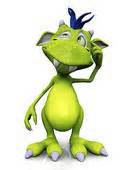 22
Use Include Carefully!
Every daemon and every tool will
Read every config file
Run every config script (if any)
Sometimes several tools at the same time!
Scripts should have NO side effects
Config is read as root on startup but as condor on reconfig
All config files should be owned by root
World readable, root (only) writable
23
Include with cache (8.6+)
Include command into <file> : <script> <args>
read <file> if it exists
    otherwise
run <script> and write output into <file>
For config <file> should be absolute path
<file> must be deleted by hand
Useful mostly for submit and configurations that get thrown away after one use (glide-in, annex)
24
conditionals
If, Elif support only basic conditionals
[!] <boolean-or-number>
[!] defined <key>
[!] version [><=]= x.y[.z]
No comparison or complex conditionals
If version  is a special case
$INT() is a workaround
Empty conditional is false, not an error
25
Special macros for If
For config files only, these “knobs” are set based on who is reading config
$(IsMaster)
$(IsNegotiator)
$(IsSchedd)
$(IsShadow)
$(IsStartd)
$(IsStarter)
$(IsTool)
$(IsWindows)
26
Examples of If / Else
# useful in temporary HTCondor config
If $(IsMaster)  include command into $(cache) : $(script)
else
  include ifexist $(cache)
endif

# useful in submit
if version >= 8.7.10
  materialize_max_idle = 100
endif
27
If tricks (8.4 or later)
HAS_SCHEDD = stringListMember("SCHEDD","$(DAEMON_LIST)")

If $INT(HAS_SCHEDD)  MASTER_NEW_BINARY_RESTART = FAST
else
  MASTER_NEW_BINARY_RESTART = GRACEFUL
endif
28
Gotcha
If and include will use the current value for $() expansion.

The previous example only works if it is after the last DAEMON_LIST assignment in your config
29
Prefixes (a.k.a. daemon overrides)
Config/submit key can have prefixes
SCHEDD.COLLECTOR_HOST = 192.168.100.2
FRED.COLLECTOR_HOST = 192.168.100.3
MY.CUSTOM_ATTRIBUTE = "custom value"
Prefixed knobs are stored but ignored except
Daemons will use prefixed knobs if the prefix is their localname or their subsystem name
Submit will treat the MY. prefix as a direct assignment into the job classad
30
Prefix example for config
# this is how HTCondor implements the IsMaster macro
#
IsMaster = false
MASTER.IsMaster = true
# Use it like this
if $(IsMaster)
  # config statements only the condor_master
  # will parse
endif
31
Gotcha
condor_config_val output can differ from what the daemon sees if you use the $(IsXXX) macros. You would need to use
condor_config_val -daemon  or
condor_config_val –subsys daemon

To see the effective config for a daemon
32
Prefix example for submit
# submit file
Executable = process_data
transfer_input_files = $(DATA)
arguments = $Fqanx(DATA)
# store the input filename into the job classad
MY.DataFile = $Fqnx(DATA)
Queue DATA matching *.dat

To see which job is processing which datafile use:
condor_q -af:jh DataFile
33
Use statements (aka meta-knobs)
Use category : Name [Name2]
Like a pre-defined include
      use ROLE : Personal
Use [POLICY | FEATURE] : Name(args)
Some POLICY and FEATURE meta-knobs accept arguments
      use FEATURE : PartitionableSlot(1,80%)
      Currently no use in submit files
34
Explore the config meta-knobs
Categories are currently   ROLE, FEATURE, POLICY, SECURITY
Find out what meta-knobs exist with  condor_config_val use category
Examine contents of a meta-knob with  condor_config_val use category:name
35
condor_config_val tricks
condor_config_val –summary
See all the knobs and values that differ from defaults
condor_config_val –schedd –verbose
Ask the Schedd about it’s config

condor_config_val –subsys schedd –verbose
Parse the config as the schedd would
36
Configuration File
(Almost)all configure is in files, “base” is
 CONDOR_CONFIG environment variable
 /etc/condor/condor_config
This file points to others
All daemons share same configuration
Might want to share between all machines (NFS, HTTP, rsync, puppet, etc)
37
Other Configuration Files
LOCAL_CONFIG_FILE
Comma separated, processed in order
LOCAL_CONFIG_FILE = \
  /var/condor/config.local,\
/shared/condor/config.$(OPSYS)
LOCAL_CONFIG_DIR
Files processed IN ORDER
LOCAL_CONFIG_DIR = \
  /etc/condor/config.d
38
Config file defaults
CONDOR_CONFIG “base” config file:
/etc/condor/condor_config
Local config file (if defined in root config):
/etc/condor/condor_config.local
Config directory (if defined in root config)
/etc/condor/config.d
User config
~/.condor/user_config
39
Environment overrides
For config files only. (not submit files)
Environment overrides are read LAST 
Trumps all others (so be careful)

export _condor_KNOB_NAME=value
40
condor_config_val
condor_config_val [-v] <KNOB_NAME>
Queries config files or daemons 
condor_config_val -dump <pattern>
All knobs with names matching the pattern
condor_config_val –set <knob> <value>
Changes a daemon’s config next time it restarts (or is reconfigured)
41
condor_reconfig
Daemons long-lived
Only re-read config files on condor_reconfig command
Some knobs don’t obey reconfig, require restart
DAEMON_LIST, NETWORK_INTERFACE
Most STARTD Resource configuration
condor_restart
condor_off / condor_on
42
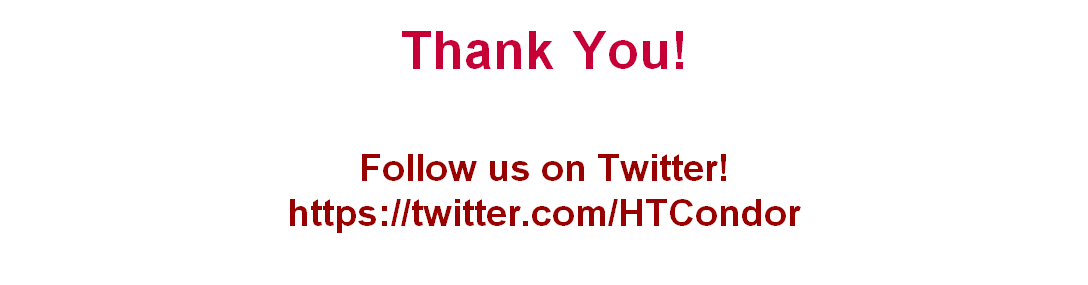 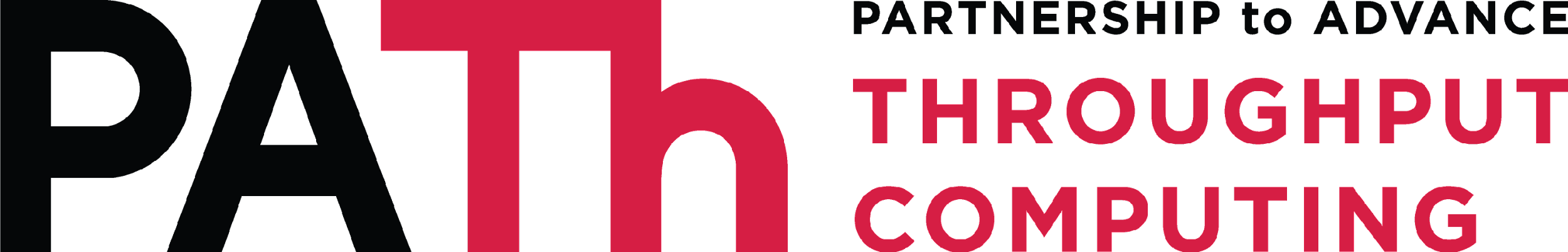 This work is supported by NSF under Cooperative Agreement OAC-2030508 as part of the PATh Project. Any opinions, findings, and conclusions or recommendations expressed in this material are those of the author(s) and do not necessarily reflect the views of the NSF.
43
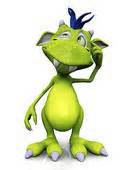 Any Questions?
44